Figure 2. Rendered brain displaying BOLD-signal peaks during different conditions (IMITATE, INITIATE-E, INITIATE-L, ...
Cereb Cortex, Volume 25, Issue 10, October 2015, Pages 3369–3380, https://doi.org/10.1093/cercor/bhu140
The content of this slide may be subject to copyright: please see the slide notes for details.
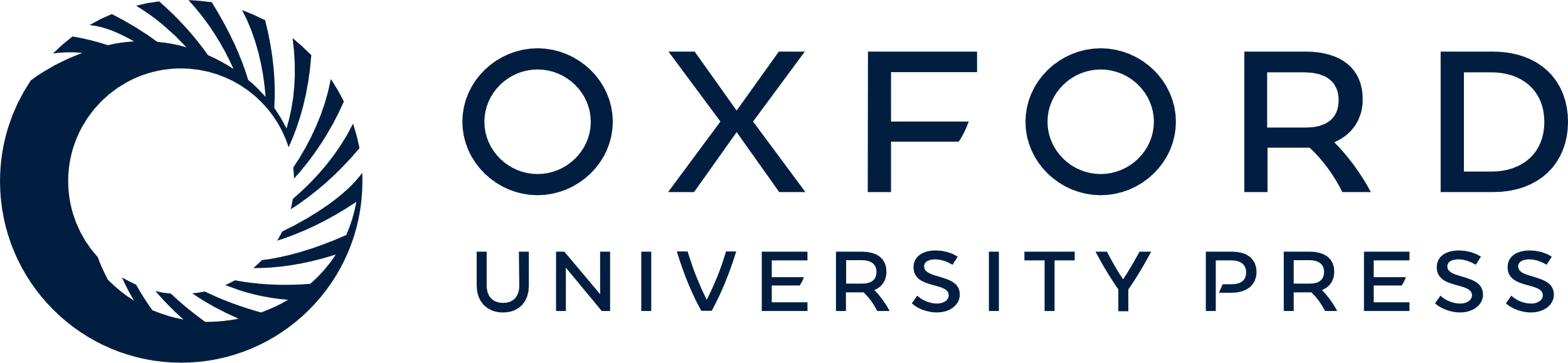 [Speaker Notes: Figure 2. Rendered brain displaying BOLD-signal peaks during different conditions (IMITATE, INITIATE-E, INITIATE-L, URINATE, and STOP) compared with REST in subjects who were able (voiders) and those unable (nonvoiders) to void during scanning. ACC, anterior cingulate cortex; LH, left hemisphere; RH, right hemisphere; IFG, inferior frontal gyrus; PAG, periaqueductal gray; PoCG, postcentral gyrus; OP, parietal operculum; aMCC, anterior midcingulate cortex; pMCC, posterior midcingulate cortex.


Unless provided in the caption above, the following copyright applies to the content of this slide: © The Author 2014. Published by Oxford University PressThis is an Open Access article distributed under the terms of the Creative Commons Attribution Non-Commercial License (http://creativecommons.org/licenses/by-nc/3.0/), which permits non-commercial re-use, distribution, and reproduction in any medium, provided the original work is properly cited. For commercial re-use, please contact journals.permissions@oup.com]